WEEL –BEING HEROES         Primary School Pivka
We watched several Safe.si cartoons.
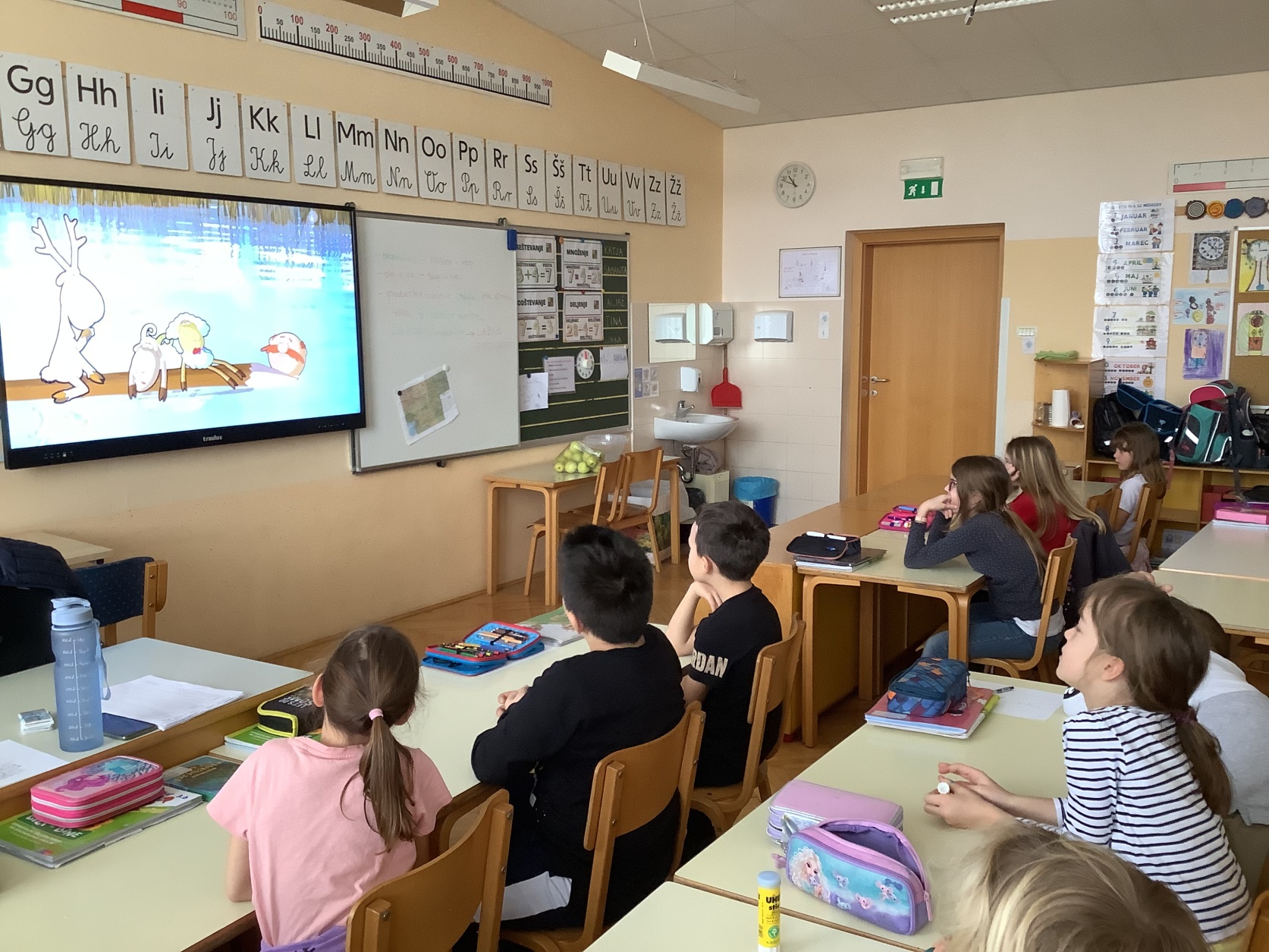 We talked about the traps of the Internet.
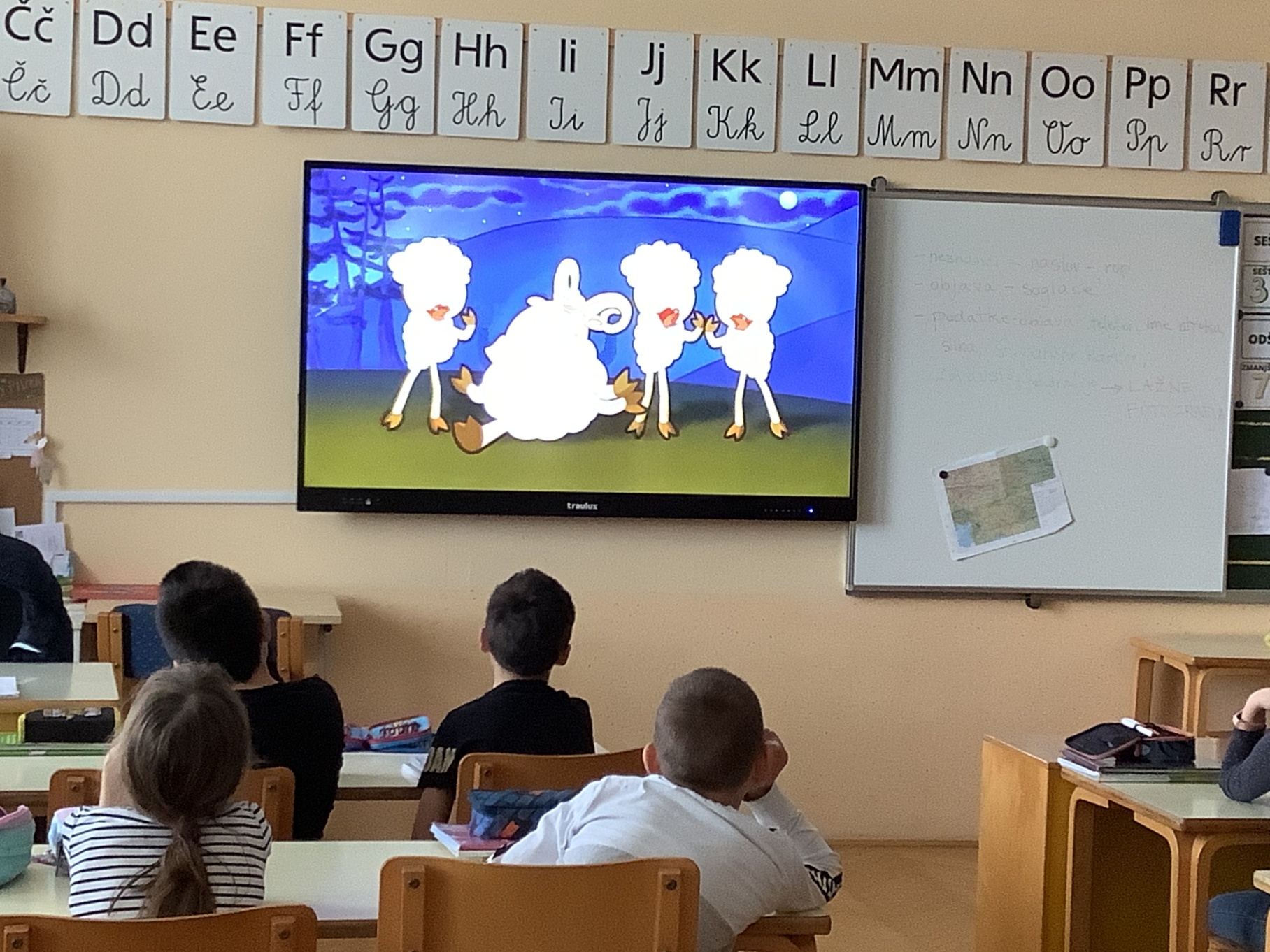 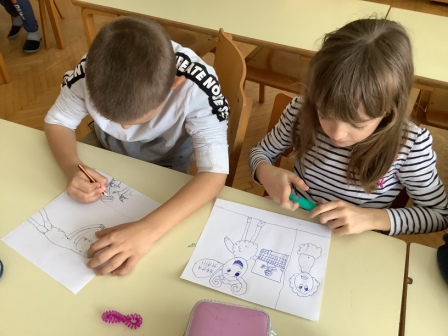 The students were preparing for work in the computer classroom. What will they draw, write.
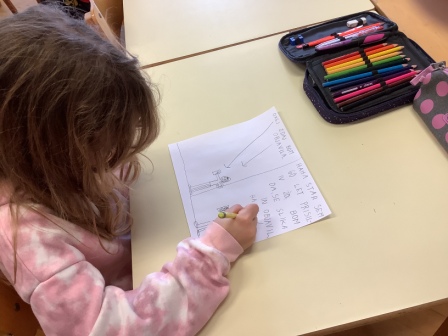 Creating in the computer classroom.
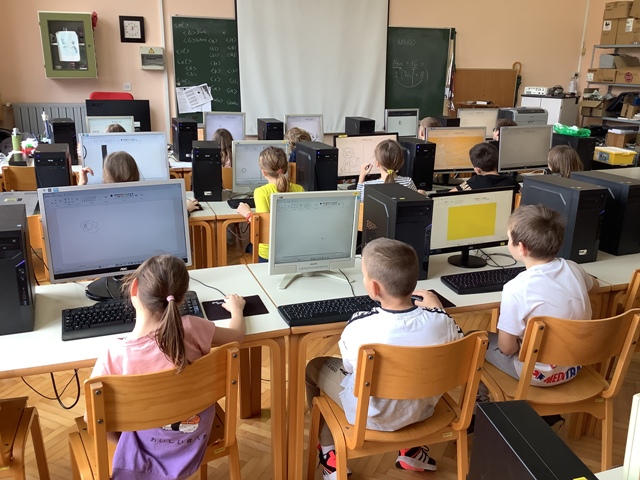 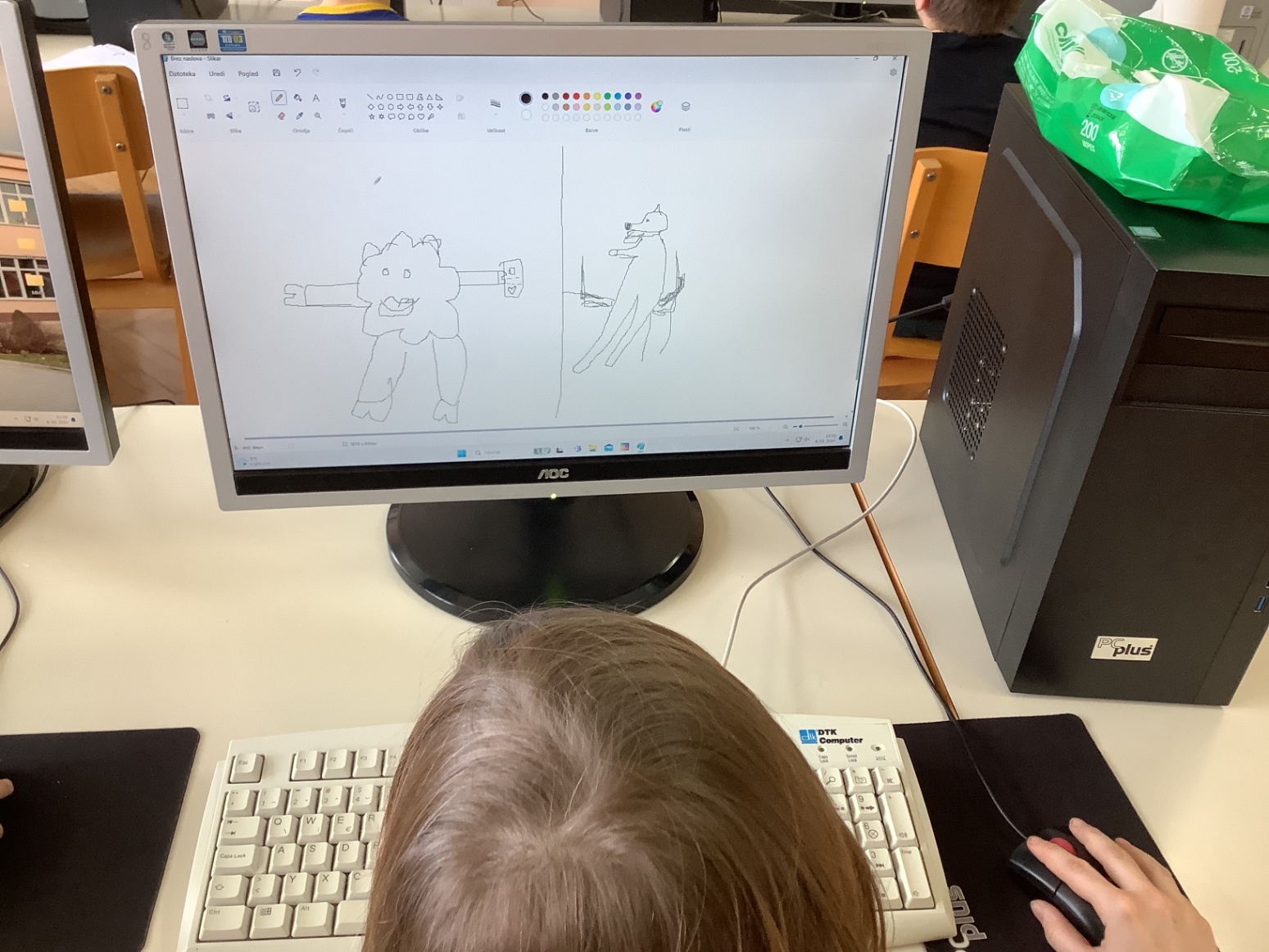 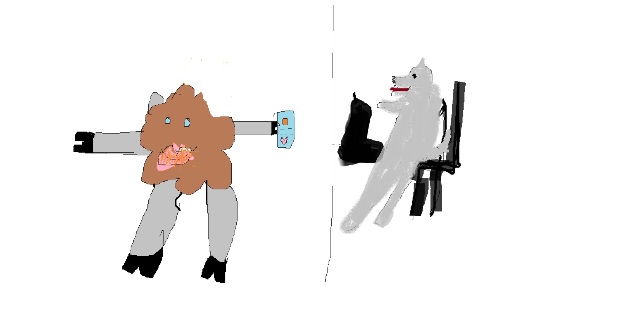 Painting!
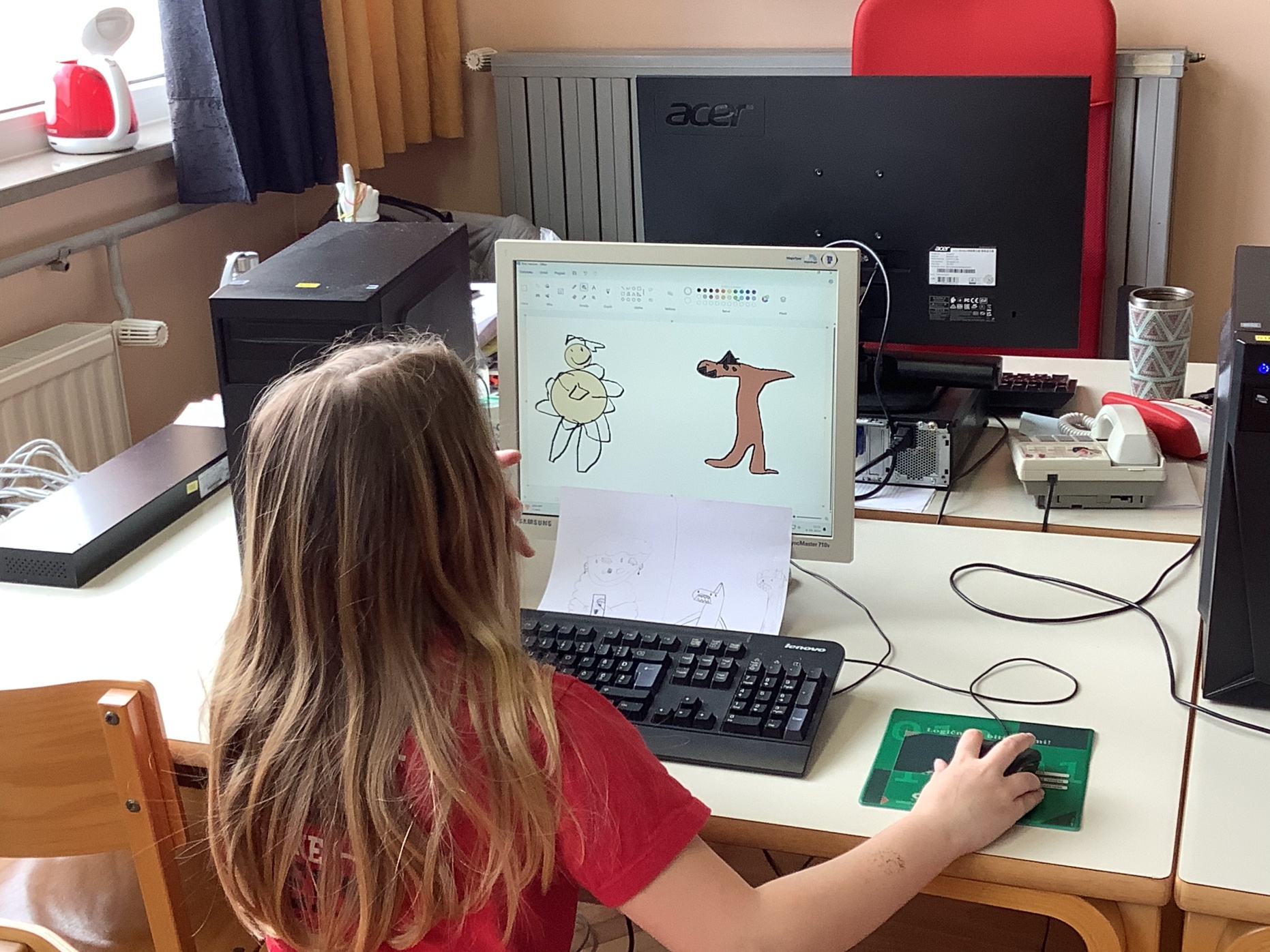 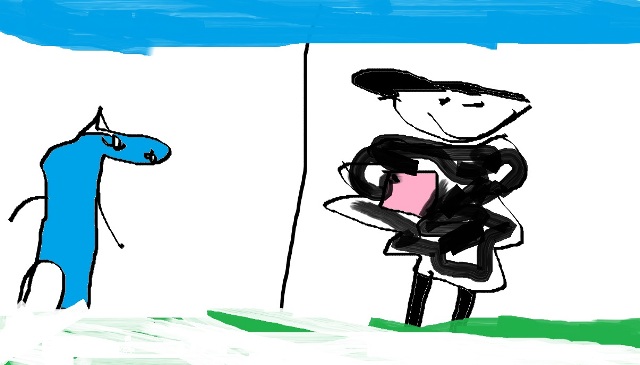 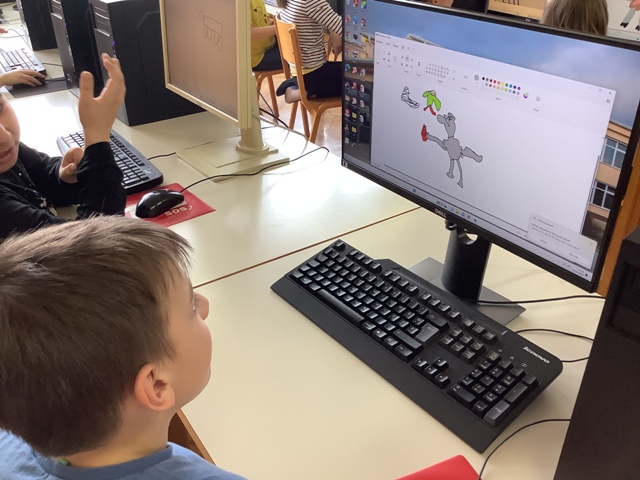 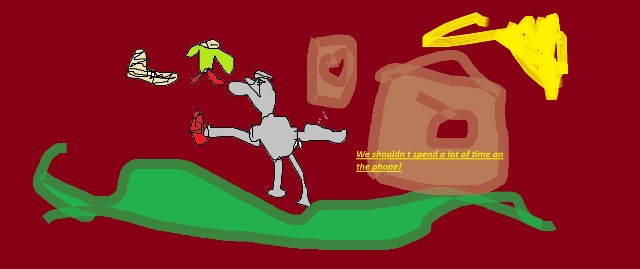 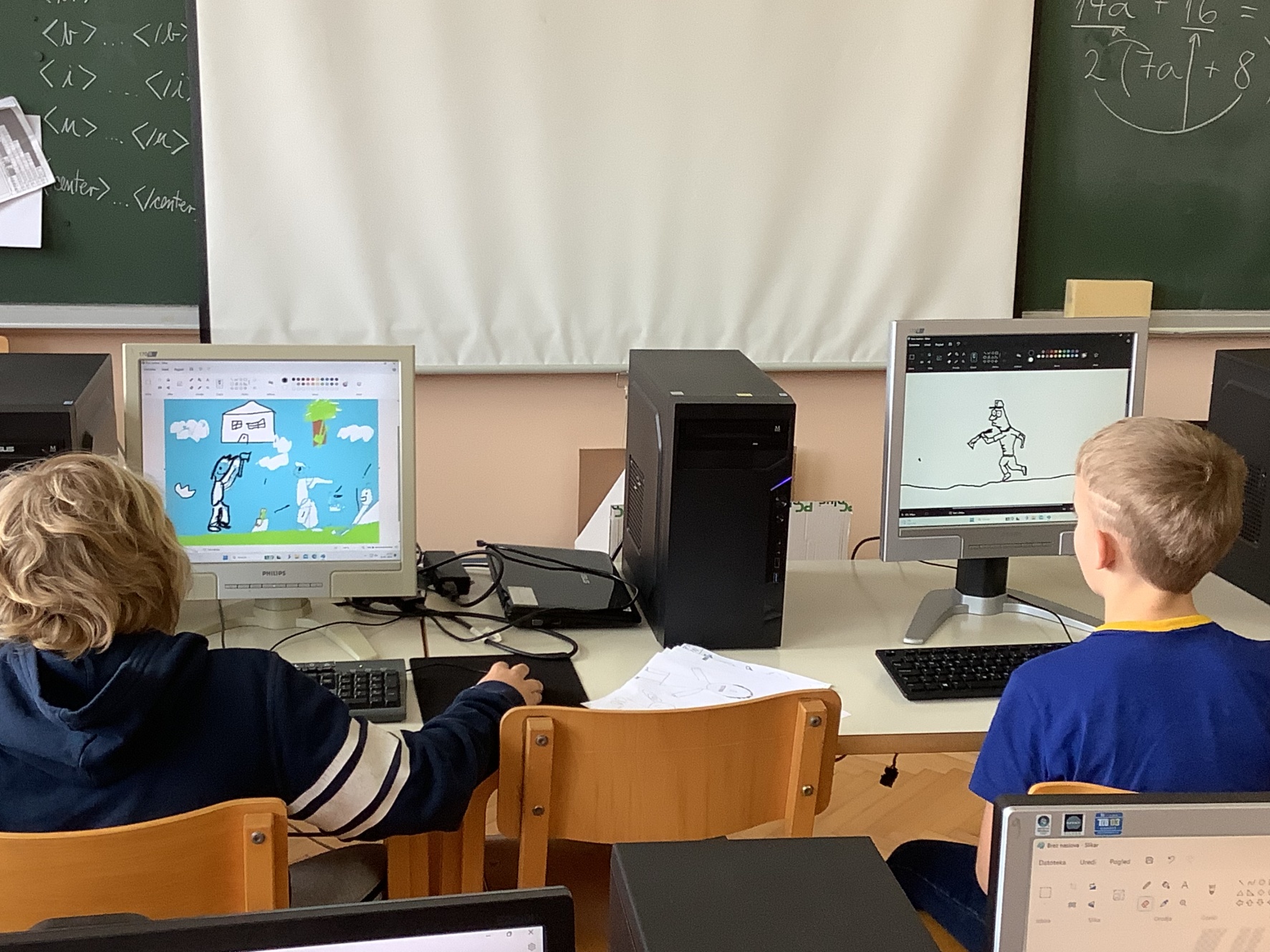 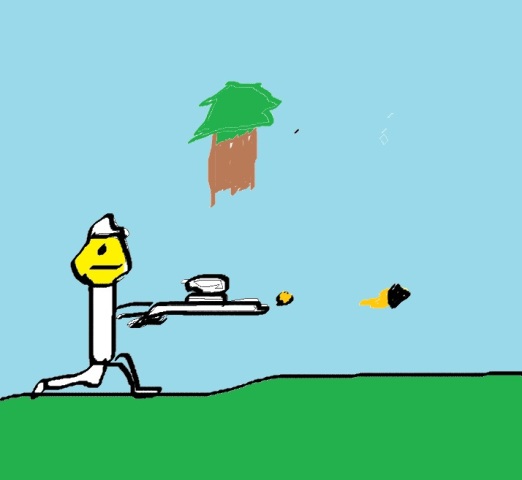 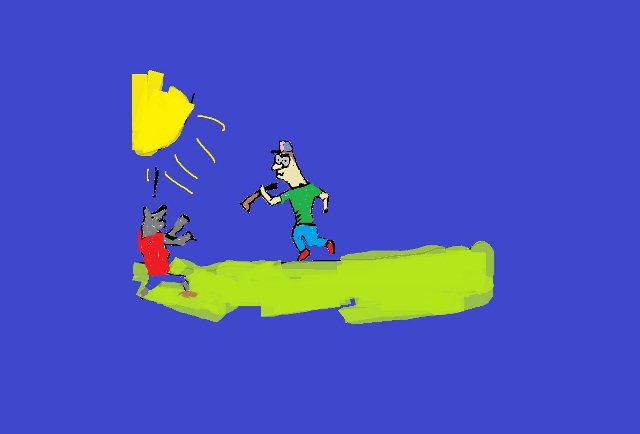 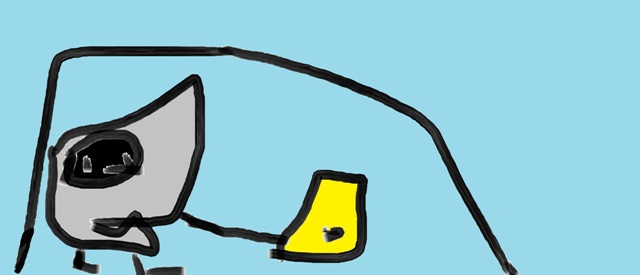 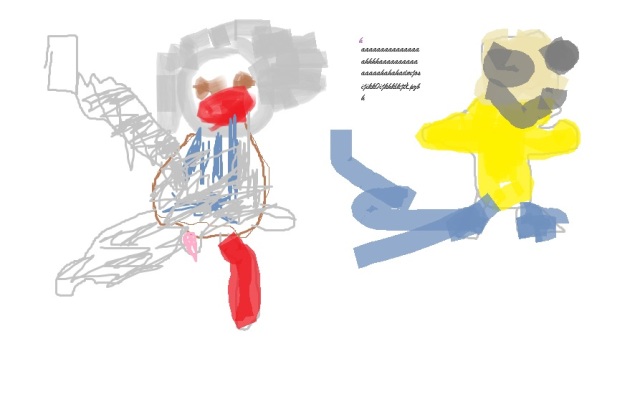 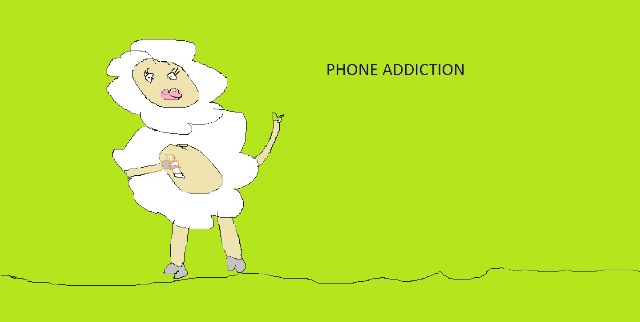 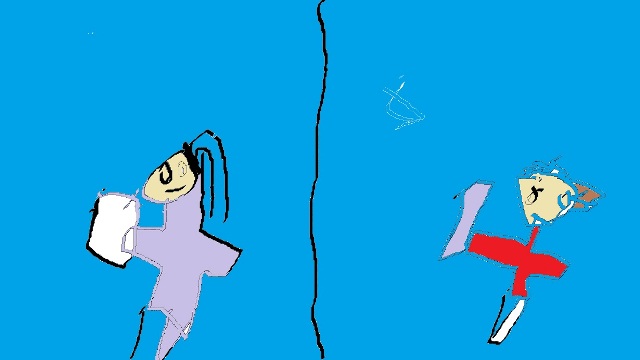 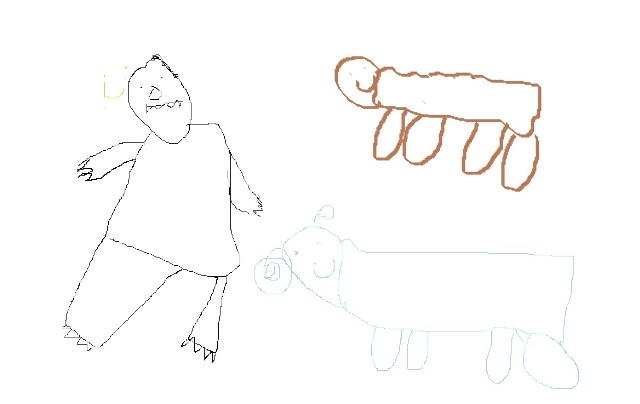 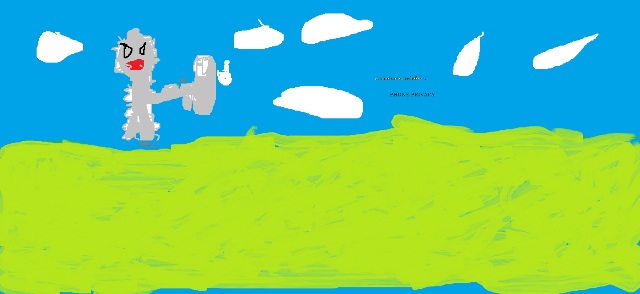 The worried sheep and the happy wolf.
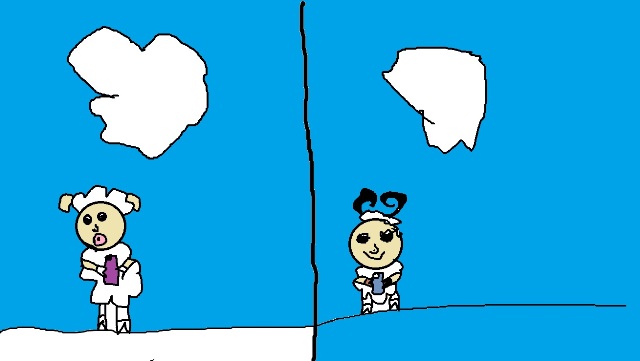 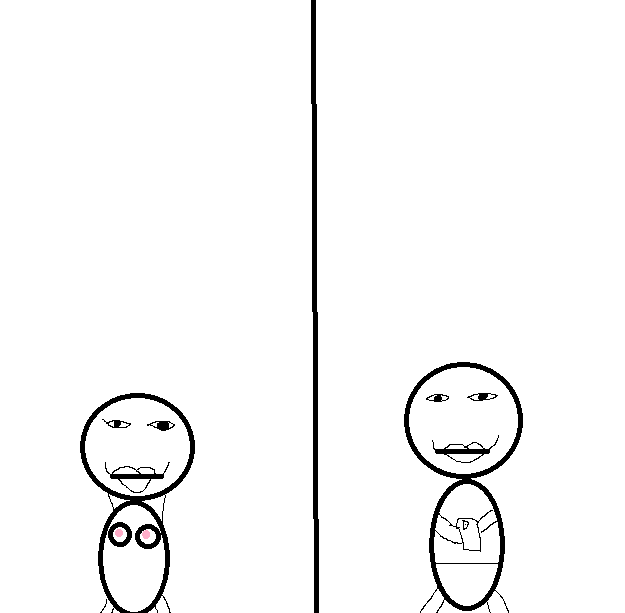 Posting inappropriate photos!
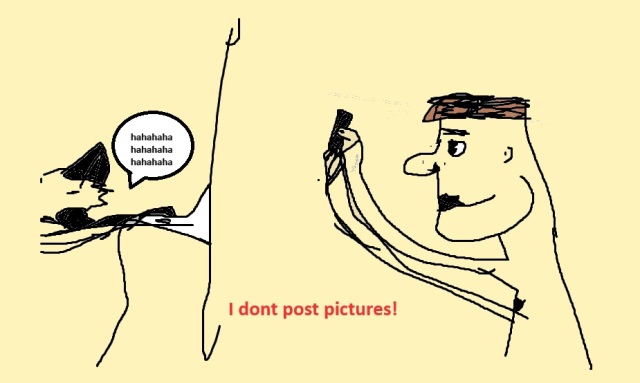